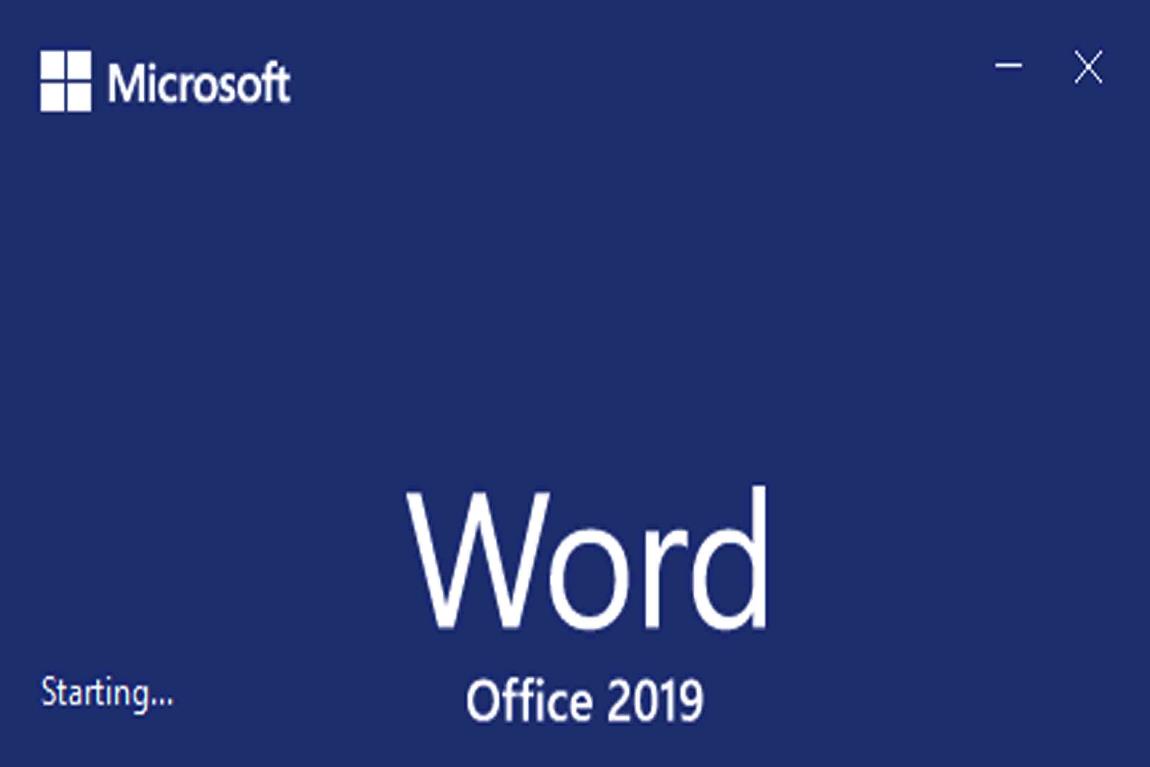 স্বাগতম
পরিচিতি
পাঠ পরিচিতি
শিক্ষক পরিচিতি
শ্রেণীঃ ৬ষ্ঠ
 বিষয়ঃ তথ্য ও যোগাযোগ প্রযুক্তি
অধ্যায়ঃ ৪র্থ
    (ওয়ার্ড প্রসেসিং)তারিখঃ 25/07/২০২2 খ্রি.
মোঃ নুরুল ইসলাম   
সহকারী শিক্ষক (কৃষিশিক্ষা)
জালদিয়া উচ্চ বিদ্যালয়
রাজবাড়ী সাদর, রাজবাড়ী
মোবাঃ 01711  515476
E-mail: 26kesloy@gmail.com
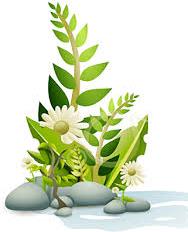 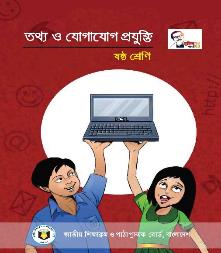 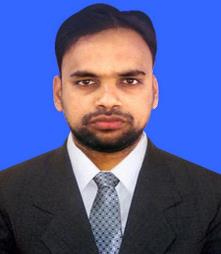 শিক্ষার্থী বন্ধুরা চলো কিছু লেখা লক্ষ করি…
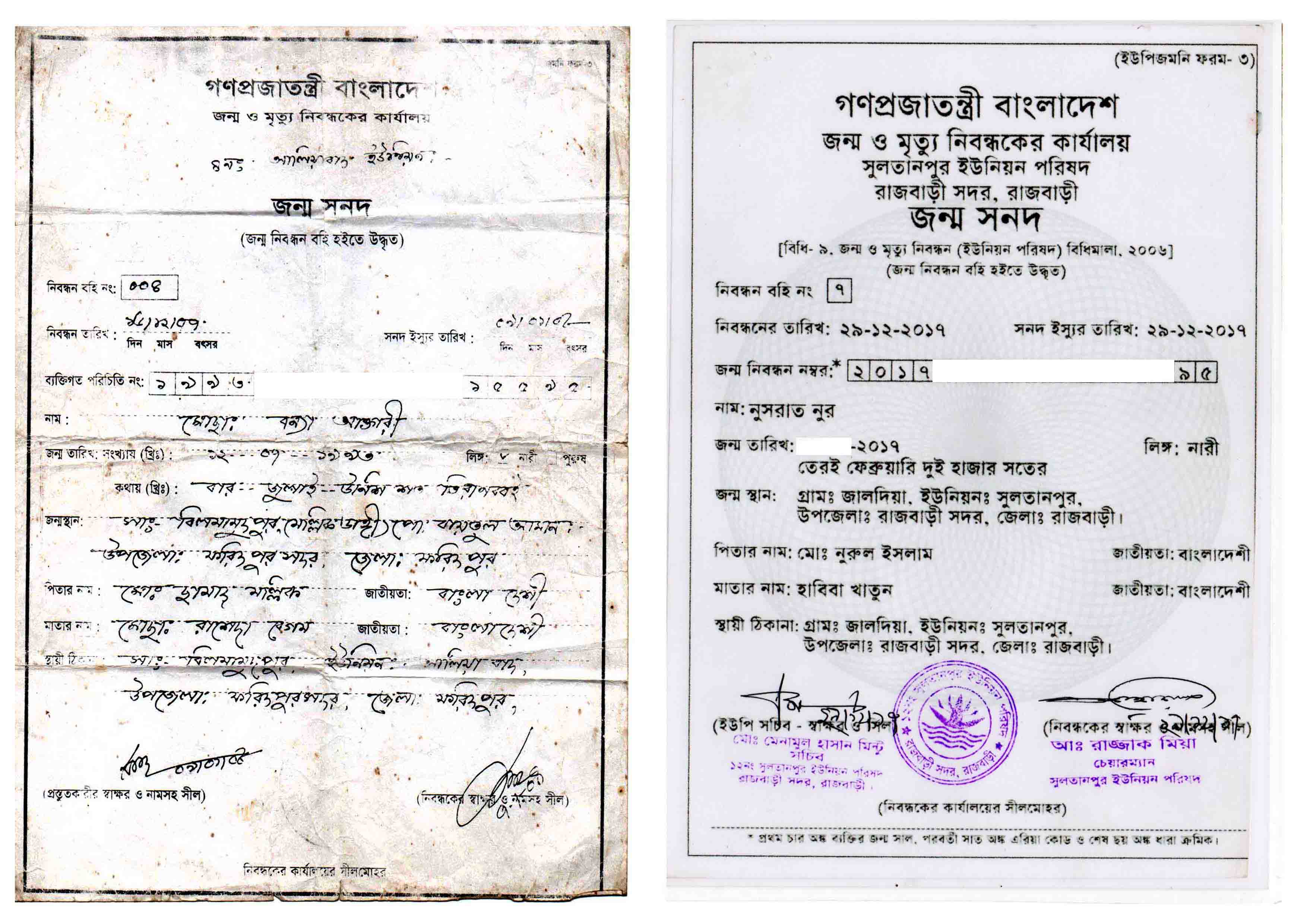 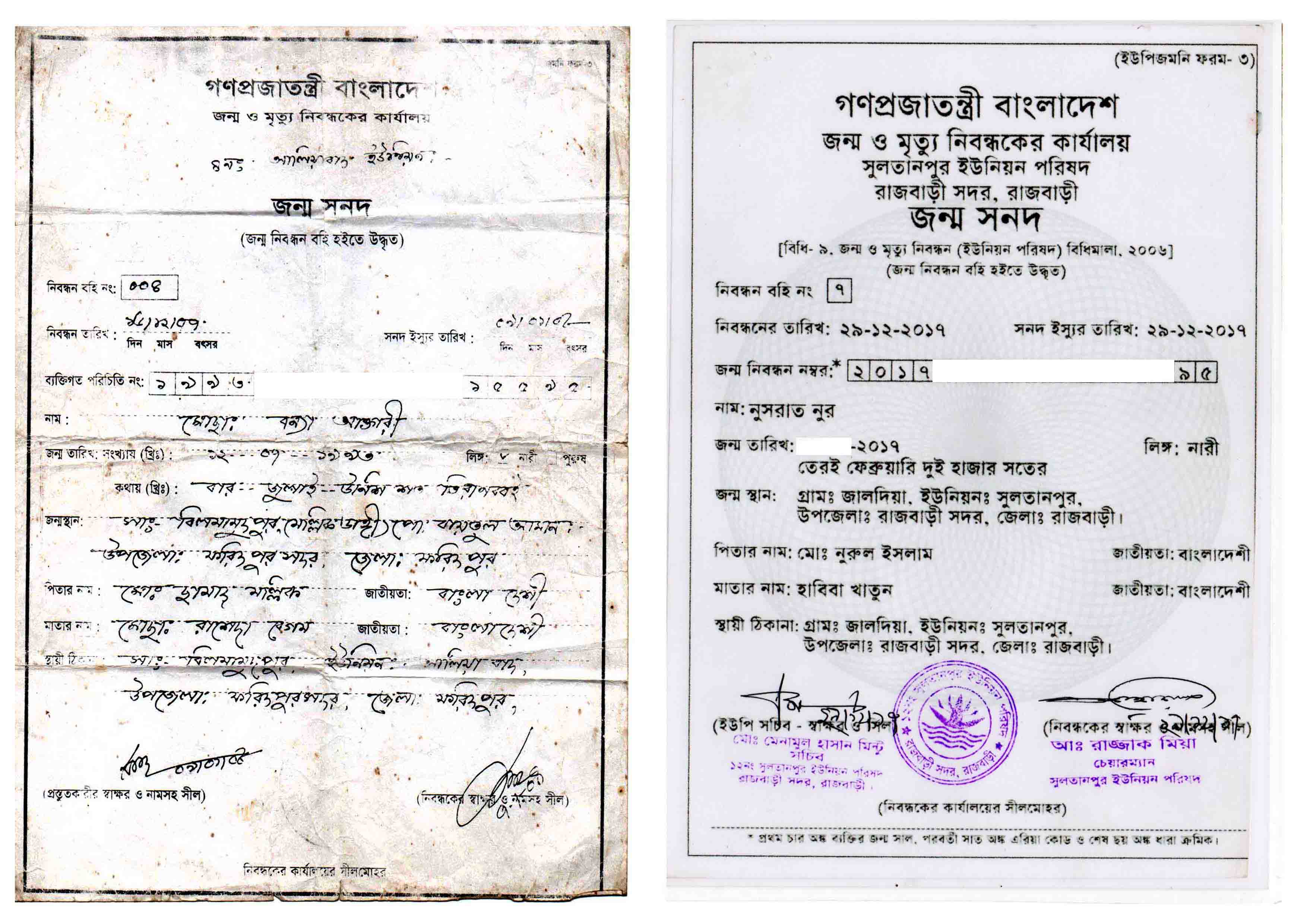 চিত্র-১
চিত্র-২
শিক্ষার্থী বন্ধুরা, চিত্র দুটির মধ্যে কোন পর্থক্য বোঝা যাচ্ছে ?
চিত্র দুটির মধ্যে পর্থক্য হচ্ছে চিত্র-১. হাতে লেখা জন্ম নিবন্ধন
			             চিত্র-২. ওয়ার্ড প্রসেসরে লেখা জন্ম নিবন্ধন
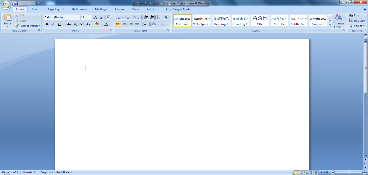 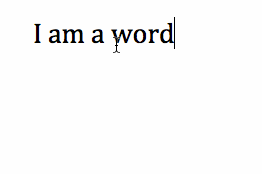 ওয়ার্ড প্রসেসিং এর জন্য এক ধরনের  অ্যাপ্লিকেশন সফটয়্যার ব্যবহার করা হয়, বলতে পারো সেই অ্যাপ্লিকেশন সফটয়্যারের নাম কি ?
ওয়ার্ড প্রসেসিং
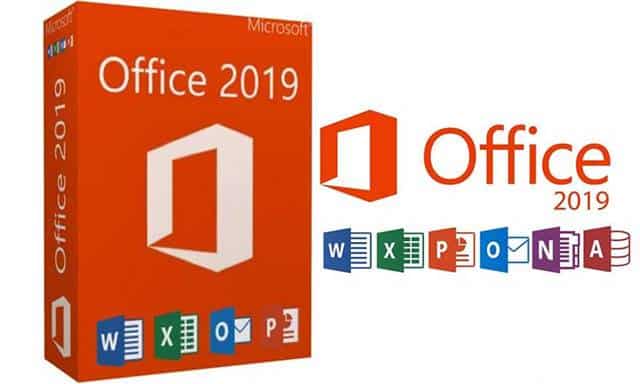 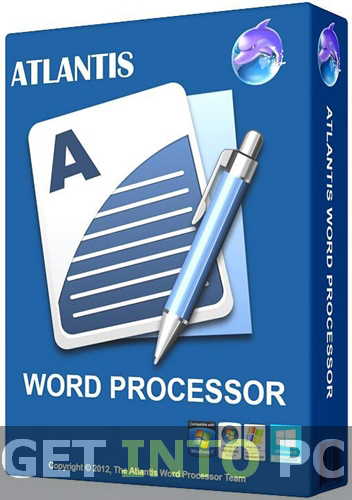 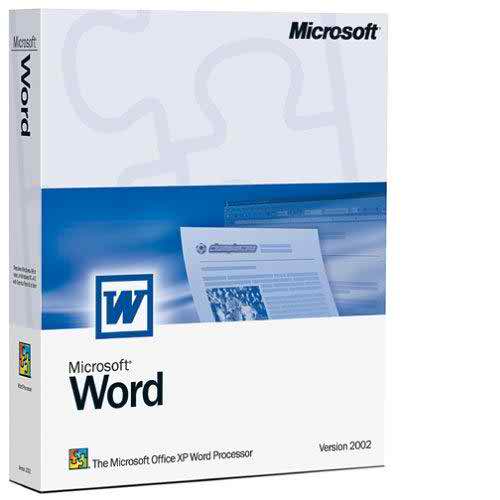 ওয়ার্ড প্রসেসর সফটয়্যার, মূলোত ওয়ার্ড প্রসেসর সফটয়্যার ব্যবহার করে কোন ডকুমেন্ট তৈরি করাকেই ওয়ার্ড প্রসেসিং বলে ।
তাহলে আমাদের আজকের পাঠ……
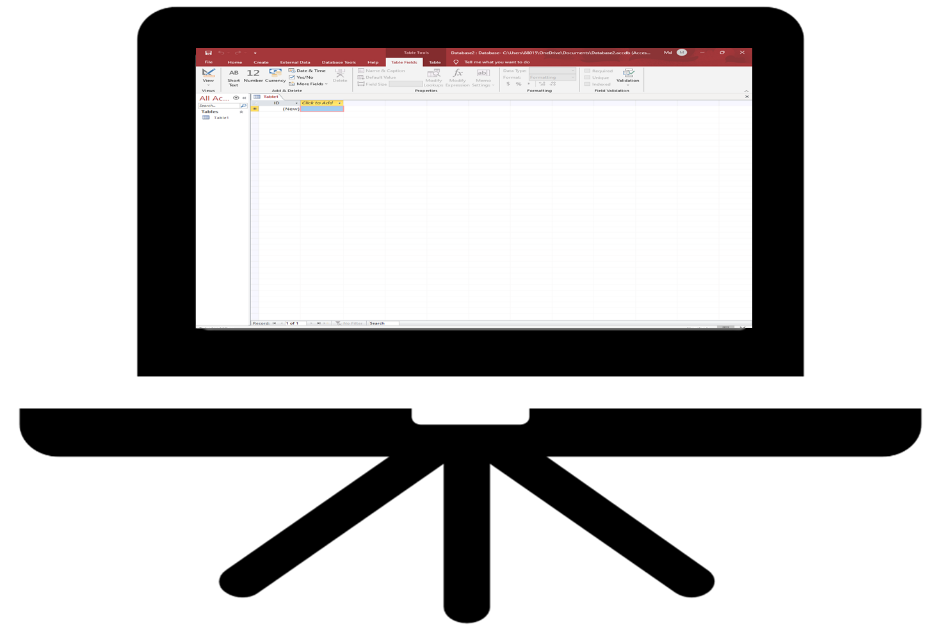 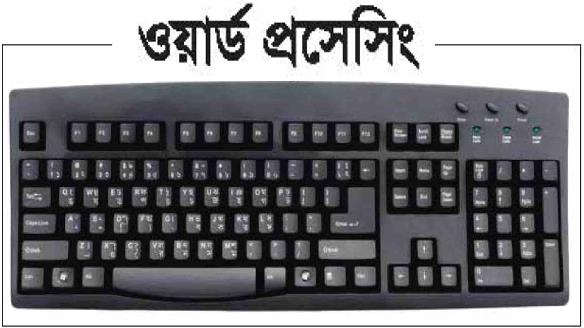 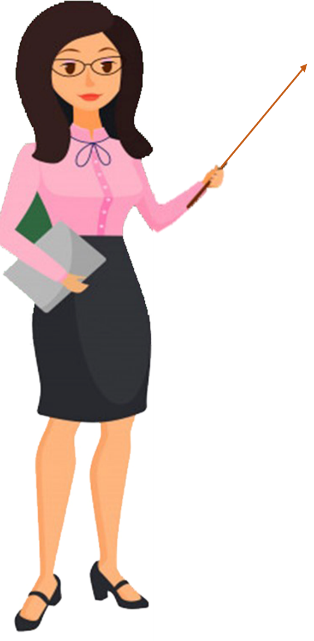 শিখনফল
এই পাঠ শেষে শিক্ষার্থীরা
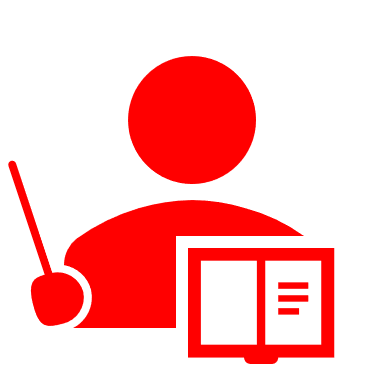 ওয়ার্ড প্রসেসিং ও ওয়ার্ড প্রসেসর এর ধারনা ব্যাখ্যা করতে পারবে;
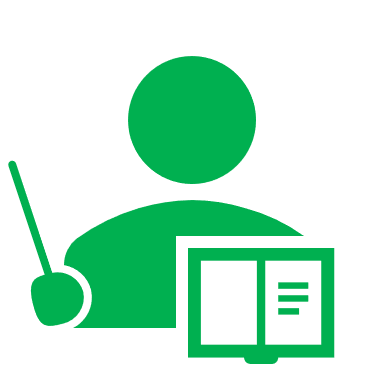 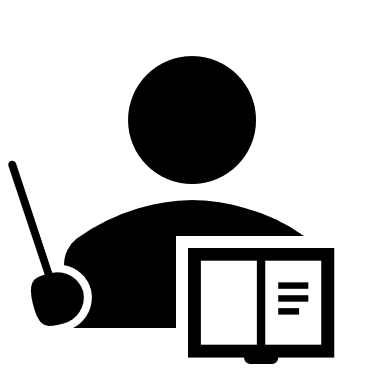 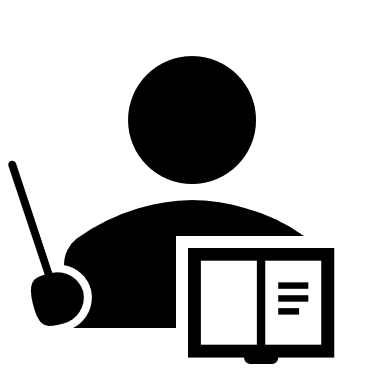 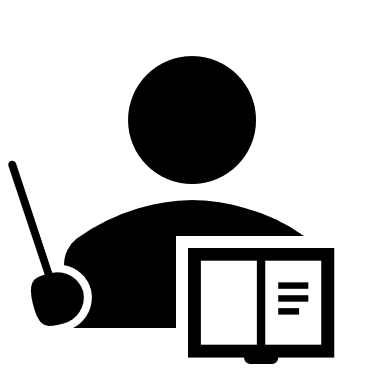 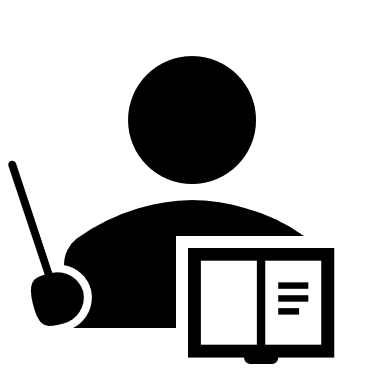 তথ্য ও যোগাযোগ প্রযুক্তিতে ওয়ার্ড প্রসেসর এর গুরুত্ব ব্যাখ্যা করতে পারবে;
ওয়ার্ড প্রসেসর ব্যবহার করে নতুন ফাইল খোলা ও মেনু পরিচিতি বলতে পারবে
ওয়ার্ড প্রসেসর ব্যবহার করে ফাইল সেভ বা সংরক্ষণ করতে পারবে;
কি বোর্ডের বিভিন্ন কমান্ড সম্পর্কে বলতে পারবে করতে পারবে;
হাতেলেখা বা টাইপরাইটারের সাথে ওয়ার্ড প্রসেসর এর তুলনা  করতে পারবে;
রচনা প্রতিযোগিতা
ওয়ার্ড প্রসেসর এর ধারনা
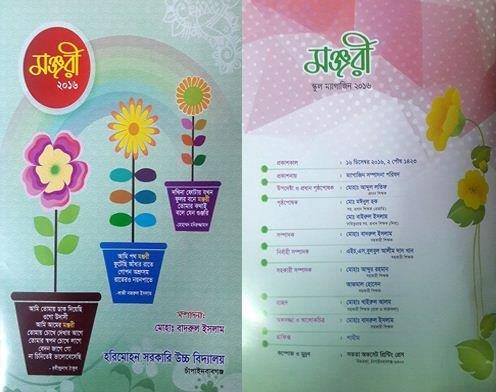 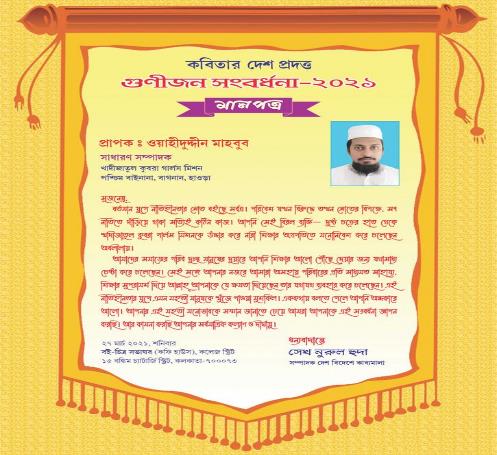 স্কুল ম্যাগাজিন
মানপত্র
ম্যাগাজিন, মানপত্র, রচনা প্রতিযোগিতা বা কোন কিছু লেখালেখির জন্য যে অ্যাপ্লিকেশন সফটওয়্যার  ব্যবহার করা হয় তাকে ওয়ার্ড প্রসেসর বলে, যেমন- MS Word,  ওপেন অফিস রাইটার।
ওয়ার্ড প্রসেসিং এর ধারনা
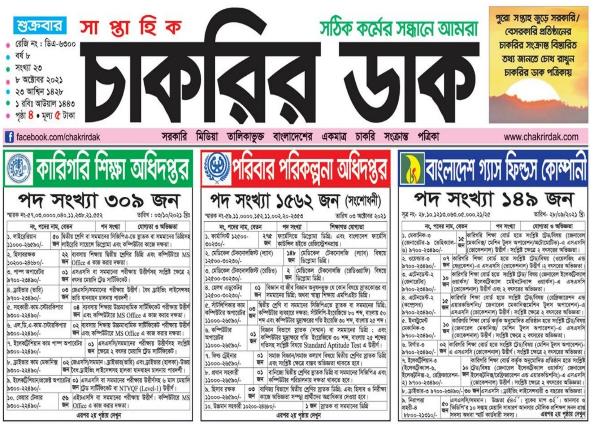 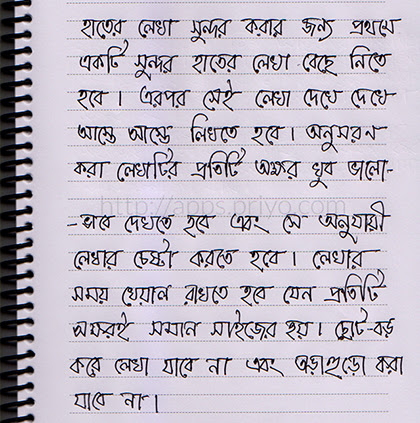 সুন্দর করে লেখা
সাজানো- গোছানো লেখা
লেখালেখি করতে হলেই শব্দ বা ওয়ার্ড লিখতে হয়, সুন্দর করে লিখতে হলে শব্দগুলোকে সাজাতে হয় গোছাতে হয়- আর এটা হচ্ছে এক ধরনের প্রক্রিয়া- যার ইংরেজি শব্দ হচ্ছে প্রসেসিং (Processing). অ্যাপ্লিকেশন সফটওয়্যার  ব্যবহার করে কোন কিছু লেখাকে Word Processing বলে।
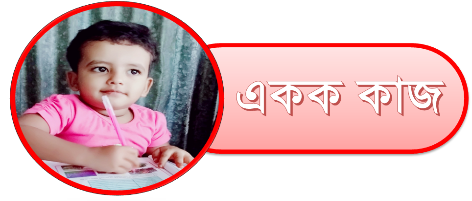 Word প্রসেসর ও Word প্রসেসিং ?
দুটি Word প্রসেসর সফটওয়্যার এর নাম লিখ।
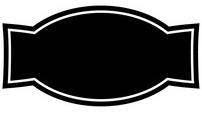 হাতে লেখা বা টাইপরাইটারে লেখা
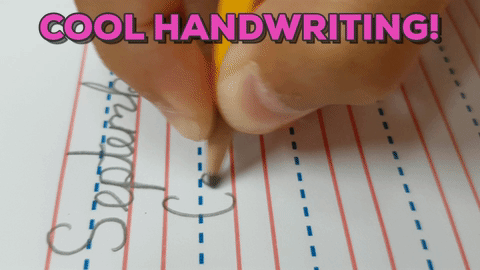 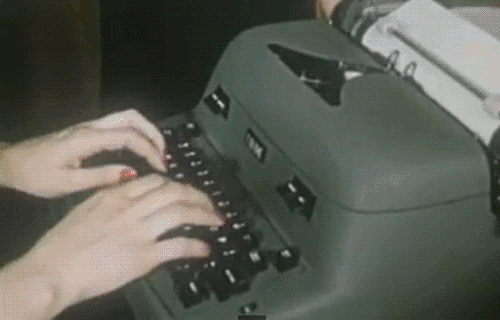 হাতে লেখা
টাইপরাইটার মেশিনে লেখা
এডিটিং বা পরিবর্তন করা যায় না।
 লেখার মাঝে ভুল হলে তা শুদ্ধ করার সুযোগ নেই, পুরো লেখাটা শুরু থেকে লিখতে হবে।
 হাতে লেখা বা টাইপ রাইটারে লেখা কাগজ সংরক্ষণ করা খুব সহজ নয়, হারিয়ে যাওয়া, নষ্ট হওয়া বা খুজে না পাওয়ার সম্ভাবনা থাকে।  
একই তথ্য একাধিক স্থানে সংরক্ষণ করা ও একাধিক কপি করা সহজ নয়।
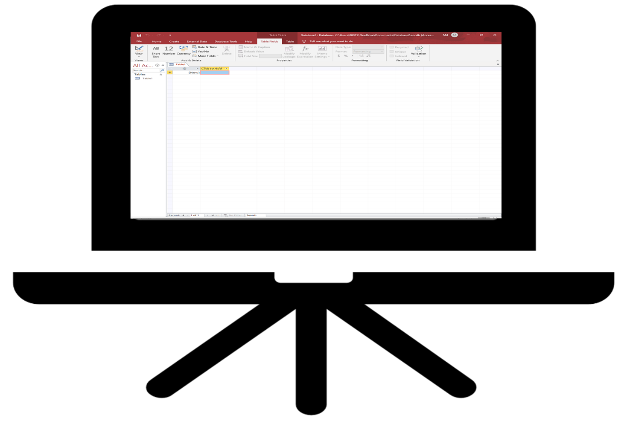 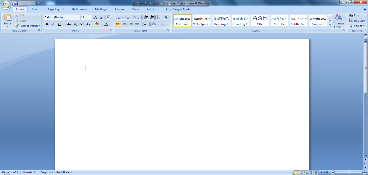 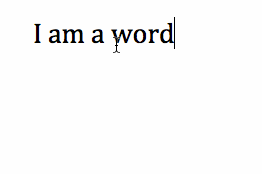 এডিটিং বা পরিবর্তন করা যায় ।
 লেখার মাঝে ভুল হলে তা শুদ্ধ করা যায়।
সংরক্ষণ করা খুবই সহজ, হারিয়ে যাওয়া, নষ্ট হওয়া বা খুজে না পাওয়ার সম্ভাবনা খুবই কম।  
একই তথ্য একাধিক স্থানে সংরক্ষণ করা ও একাধিক কপি করা যায়।
তথ্য ও যোগাযোগ প্রযুক্তিতে ওয়ার্ড প্রসেসর এর গুরুত্ব
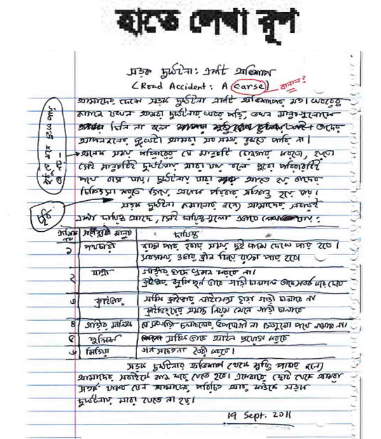 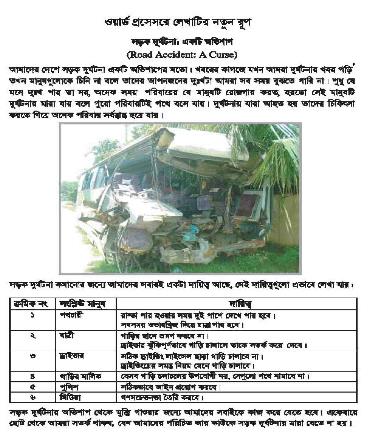 হাতে  লেখা প্রতিবেদন
ওয়ার্ড প্রসেসরে লেখা প্রতিবেদন
হাতে লেখার ফলেঃ 
বানান সংশোধনের সুযোগ নেই, ছবি এড করা যাচ্ছে না, লেখাটি অগোছালো, টেবিল ইনসার্ট এলোমেলো ।
ওয়ার্ড প্রসেসরে লেখার ফলেঃ 
বানান ভুলের সুযোগ রয়েছে, ছবি এড করা যাচ্ছে, লেখাটি গোছালো, টেবিল ইনসার্ট সহজ।
জোড়ায় কাজ
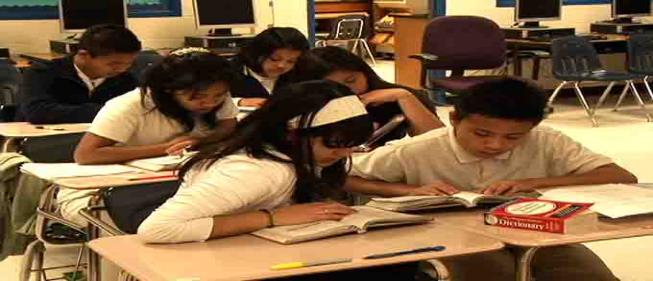 হাতেলেখা বা টাইপরাইটারের সাথে ওয়ার্ড প্রসেসর এর তুলনা কর।
MS Word  প্রোগ্রাম খোলার পদ্ধতি-  windows 10
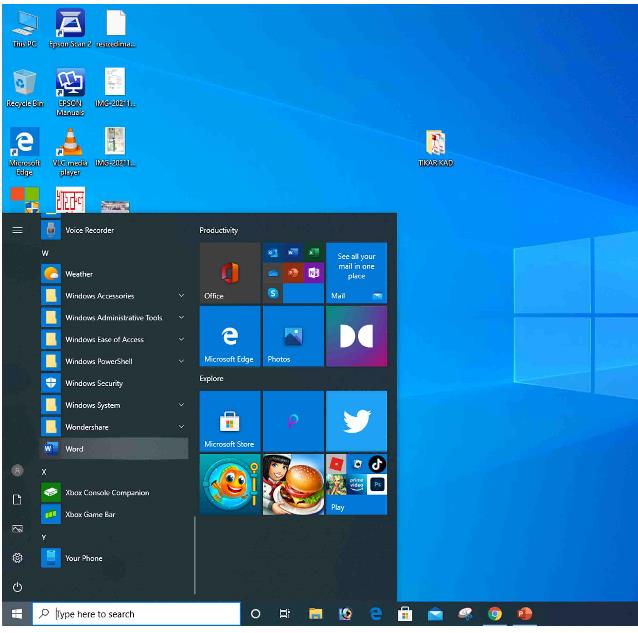 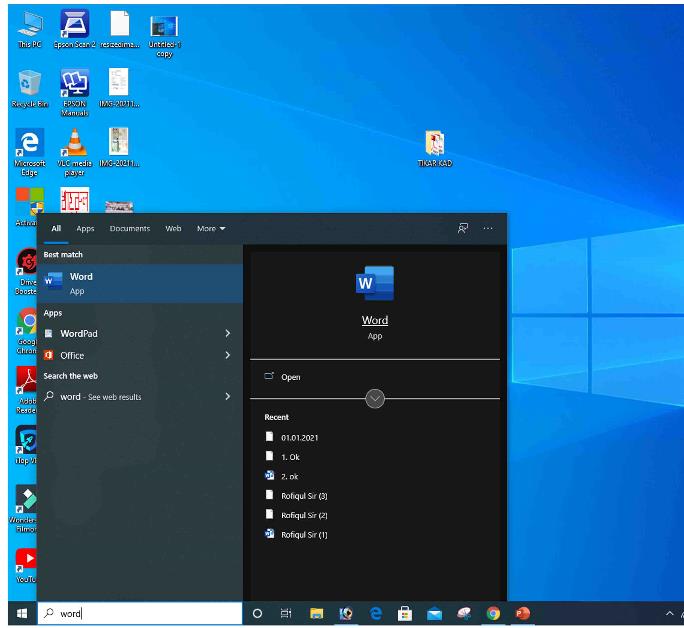 or
Type here to Search (Word)+Ok
Start+Word+Ok
MS Word  প্রোগ্রাম খোলার পদ্ধতি-  windows 7
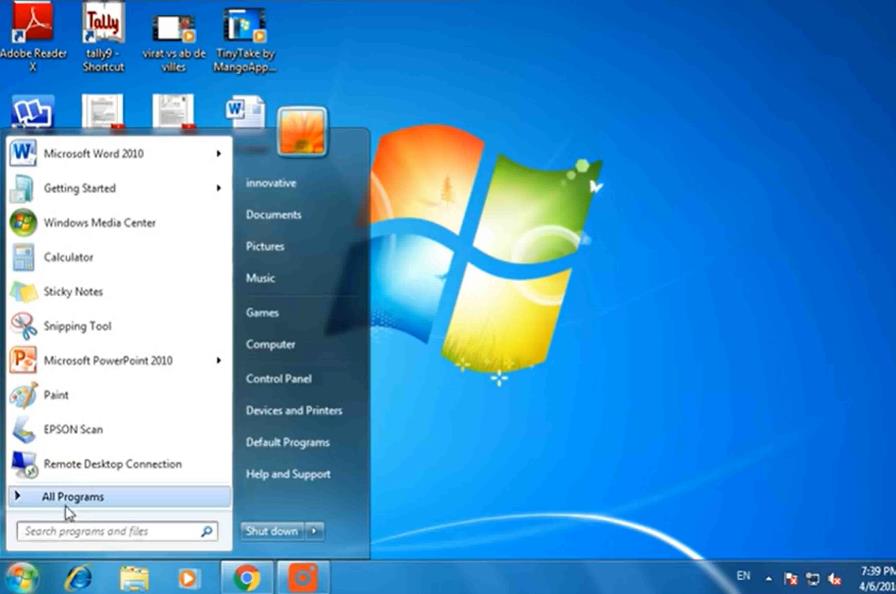 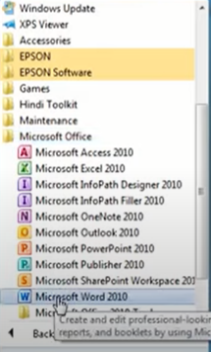 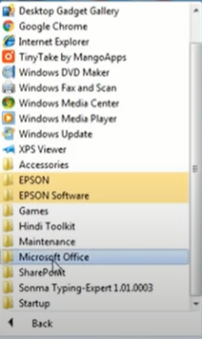 ‍Start + All Programs 

Microsoft Office + Microsoft Word 10
নতুন পেজ তৈরি
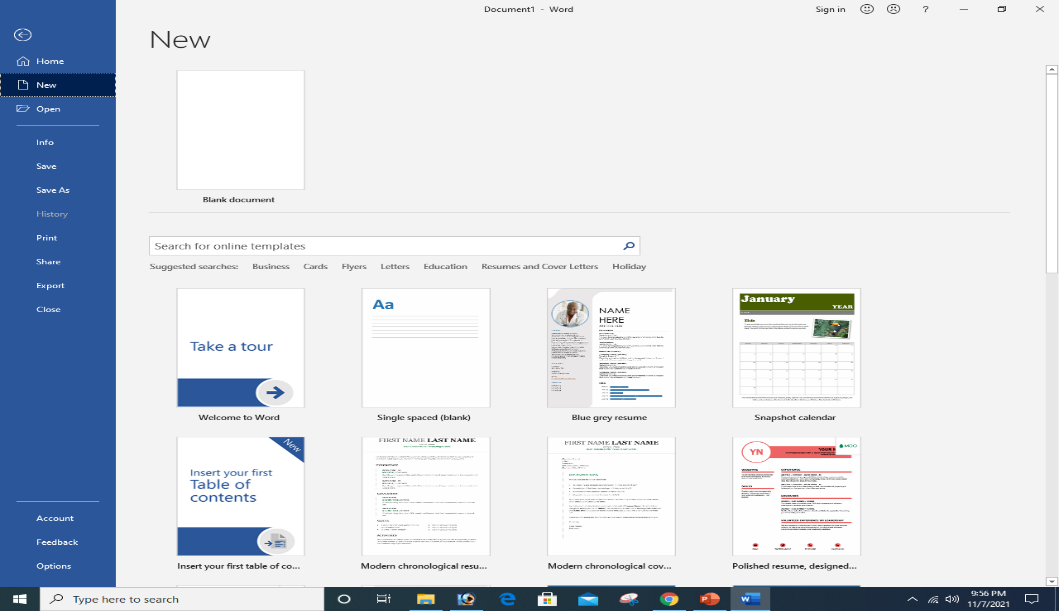 File+New+Blank document
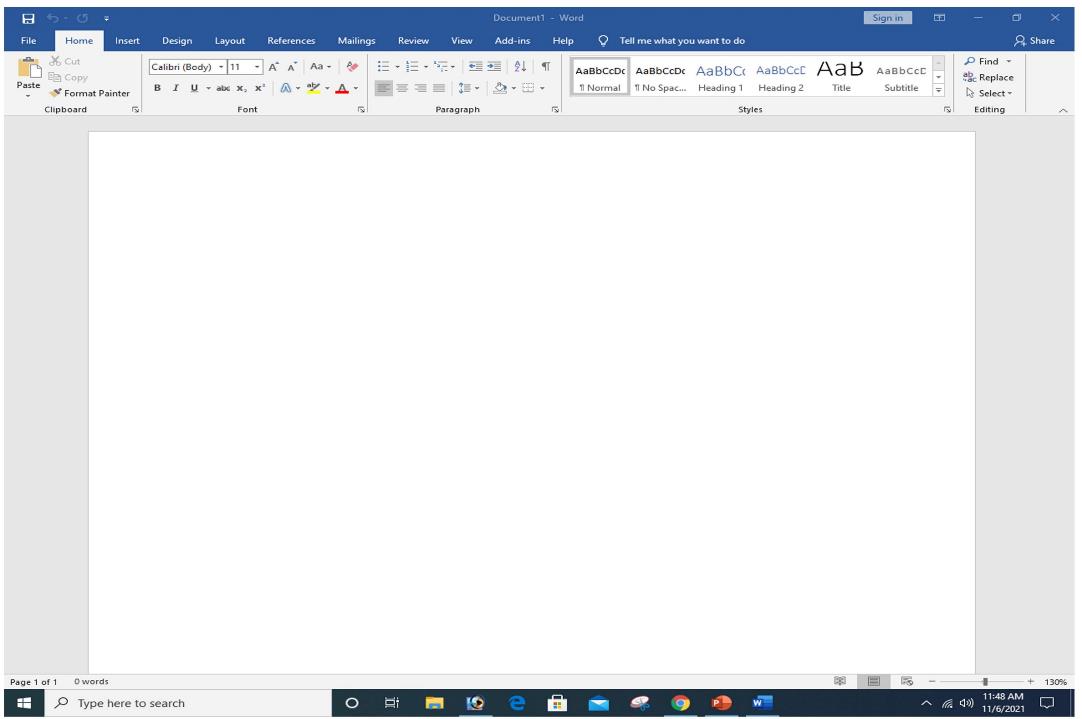 MS Word এর ওপেন পেজ
Powerpoint  সফটওয়্যার বিভিন্ন টুলবার পরিচিতি
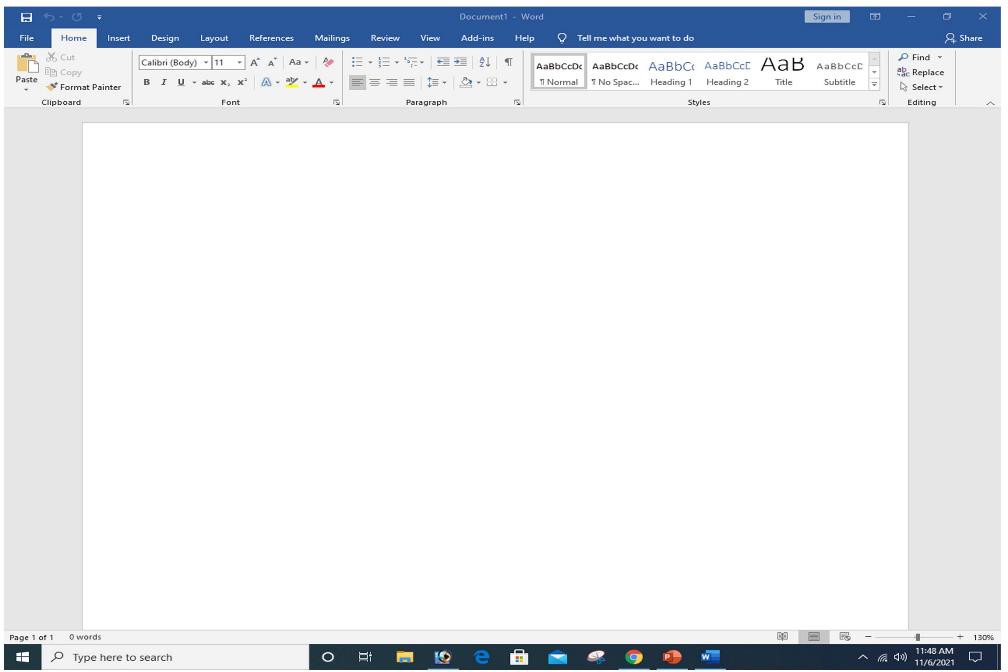 Quick Access Toolbar
Tab সমূহ
টাইটেল বার
রিবোনের আওতা ভুক্ত Tab গ্রুপগুলো
Notes Pane
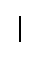 কারসার
মাউস পয়েন্টার
Zoom In & Out
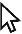 View Area
AAA

AAAAA
AAaa
AA          AA
aaAA
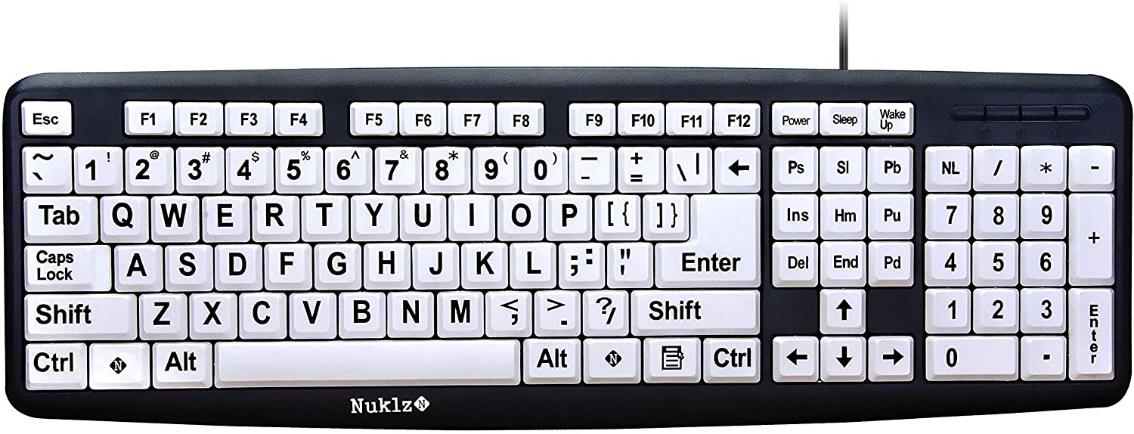 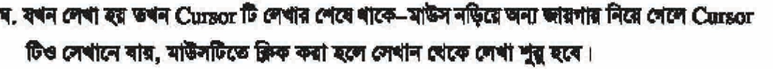 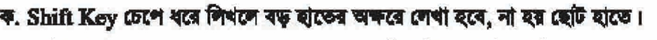 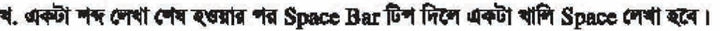 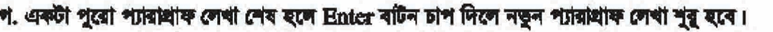 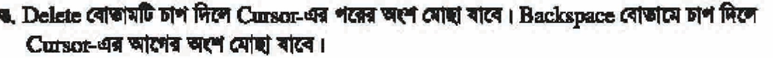 New MS Word save করার পদ্ধতি
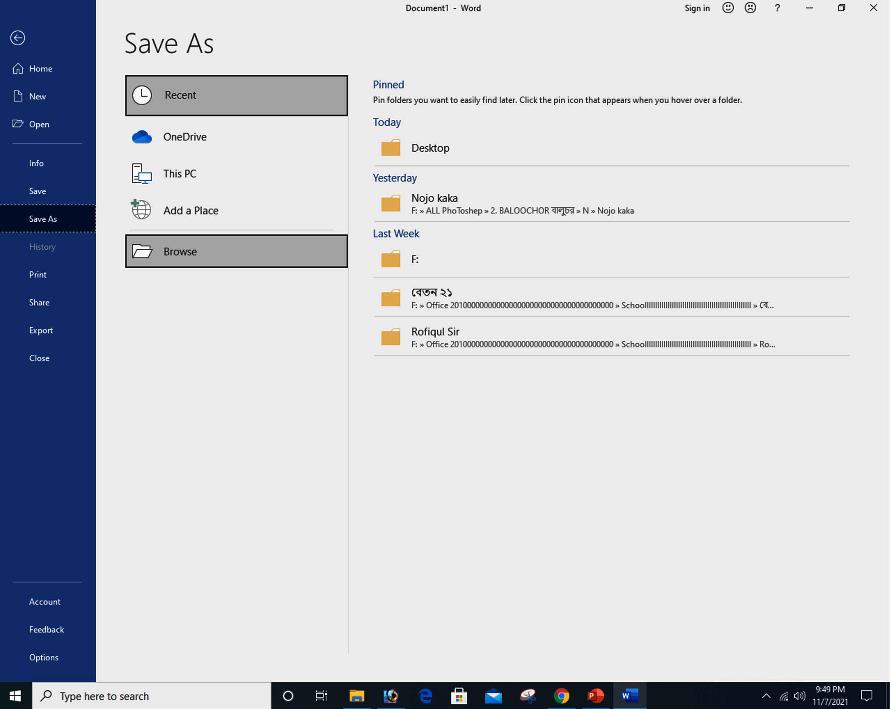 File মেনুতে ক্লিক করতে হবে 
Save  এ  ক্লিক করতে হবে 
Save As এ ক্লিক করতে হবে 
Browse এ ক্লিক করতে হবে 
পছন্দ মতো স্থান/ Drive বেছে নিতে হবে
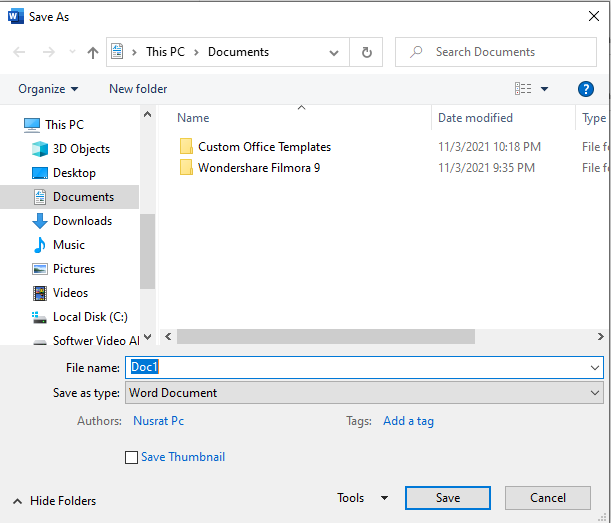 দলগত কাজ
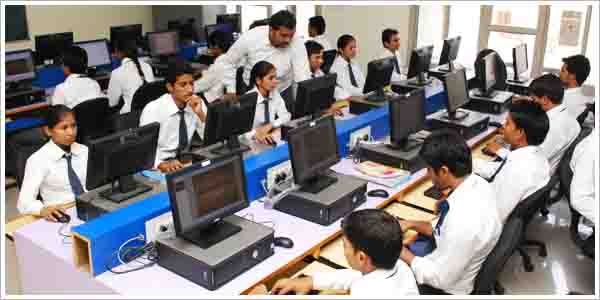 Microsoft Word প্রোগ্রাম ব্যবহার করে তোমাদের দলের নামে একটি নতুন ফাইল তৈরি করে Computer Desktop এ Save কর।
শ্রেণি মূল্যায়ন
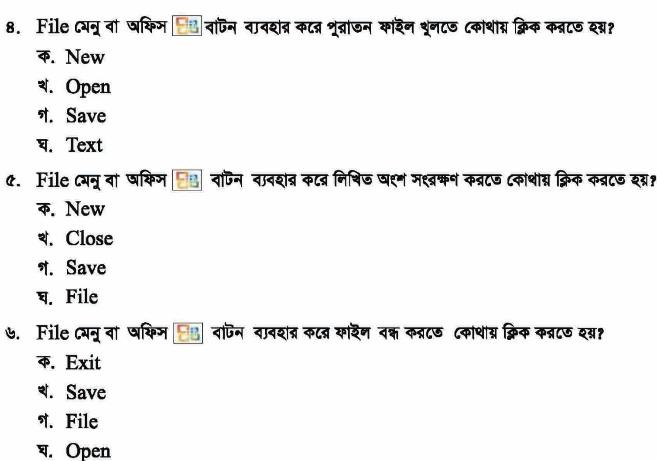 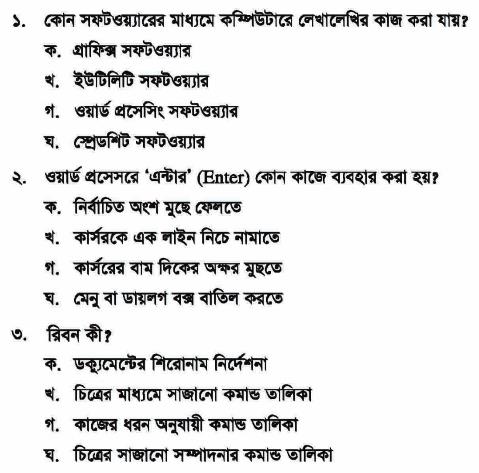 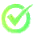 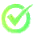 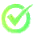 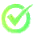 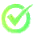 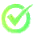 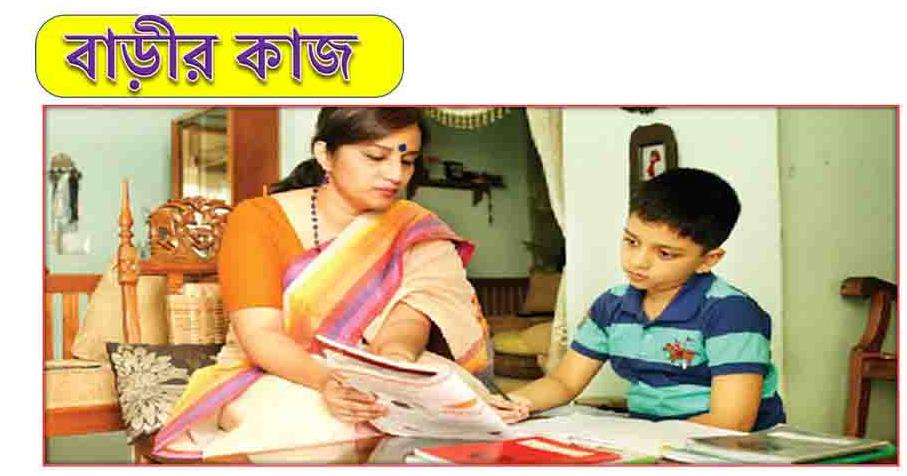 প্রাত্যহিক জীবনে Microsoft Word  বা  ওপেন ওফিস এর গুরুত্ব ব্যাখ্যা কর ।
ধন্যবাদ
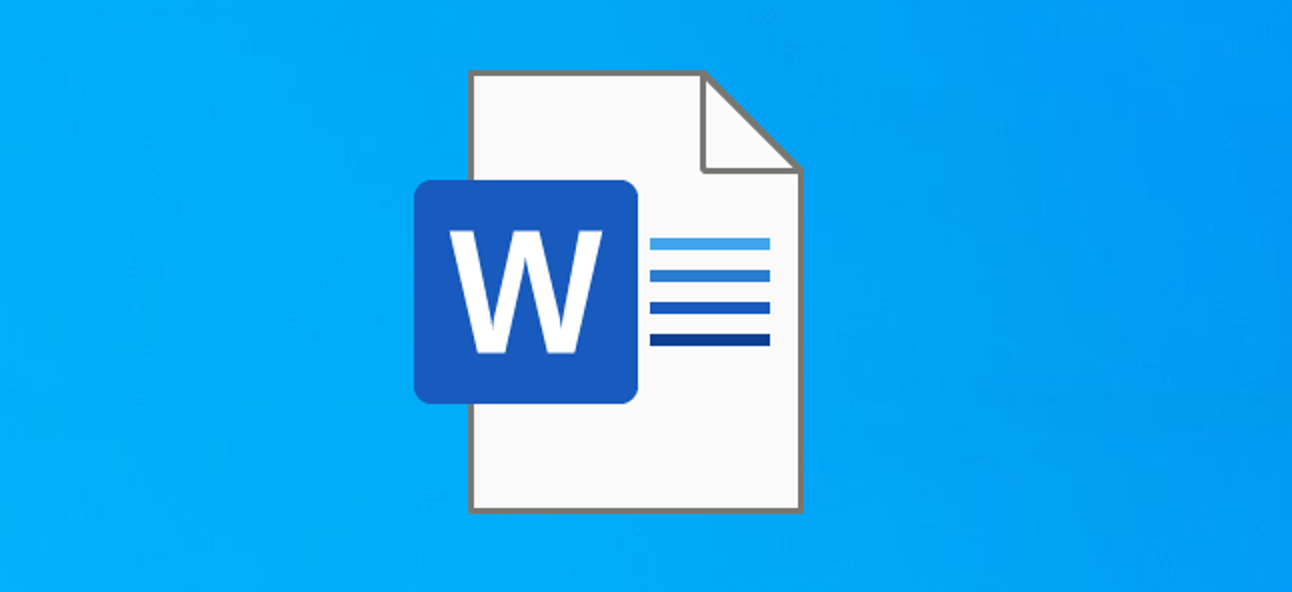